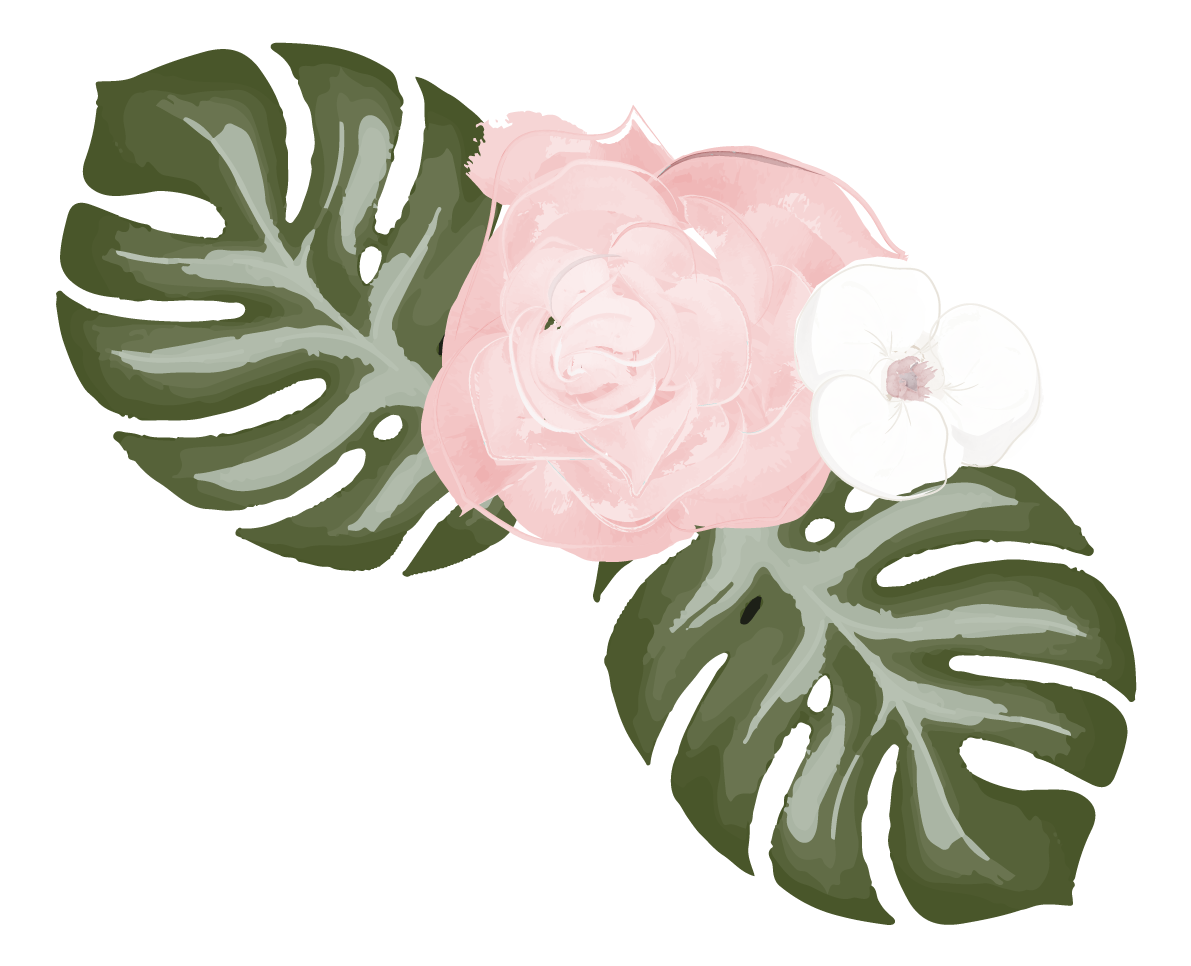 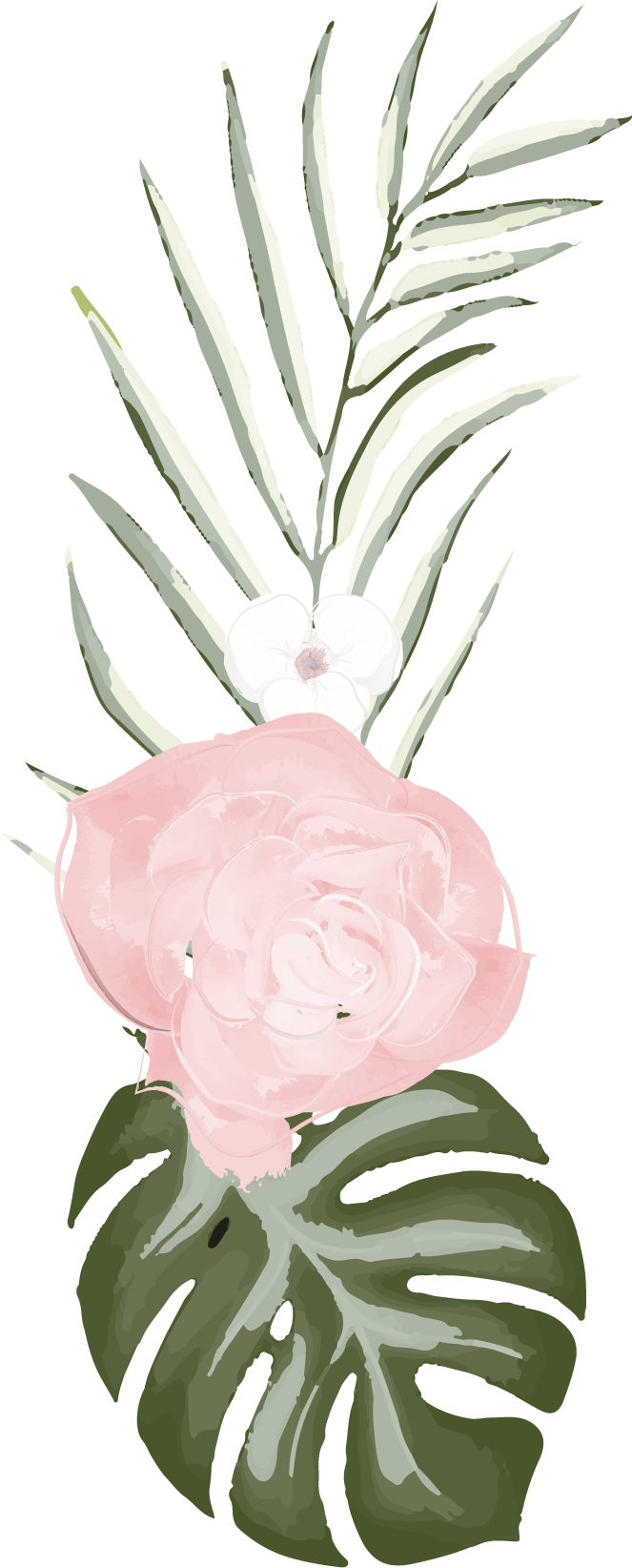 Itinerary
Rosa 40th Birthday Weekend
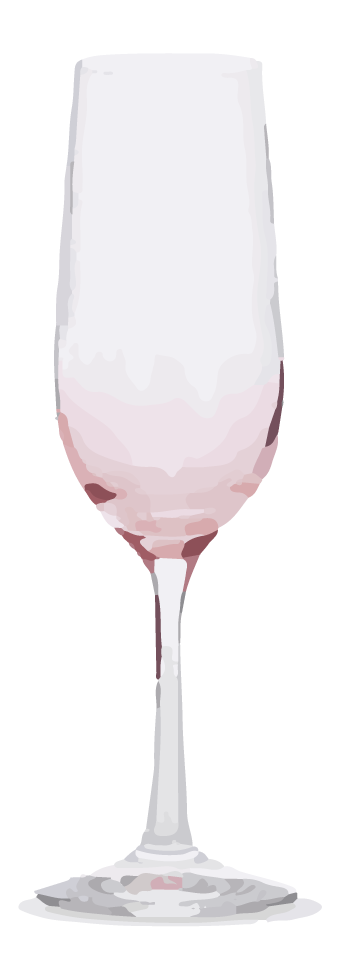 17 -19 OCTOBER PALM SPRINGS
FRIDAY
8:00 AM
Grab some breakfast and get road trip ready!
11:00 AM
Arrive at the house
178 Francis Drive, Palm Springs
11:30 AM
Drinks by the pool and games 
Served by Manservants
7:00 PM
Dinner at in downtown Palm Springs at Trio
707 N Palm Canyon Drive, Palm Springs
9:00 PM
Post-karaoke drinks at Tonga Hut
Karaoke at Peabody's Cafe
SATURDAY
SUNDAY
12:00 PM
Brunch at Norma's at The Parker Hotel 
4200 E Palm Canyon Drive. Palm Springs
12:00 PM
Brunch at The Tropicale
330 E Amado Road, Palm Springs
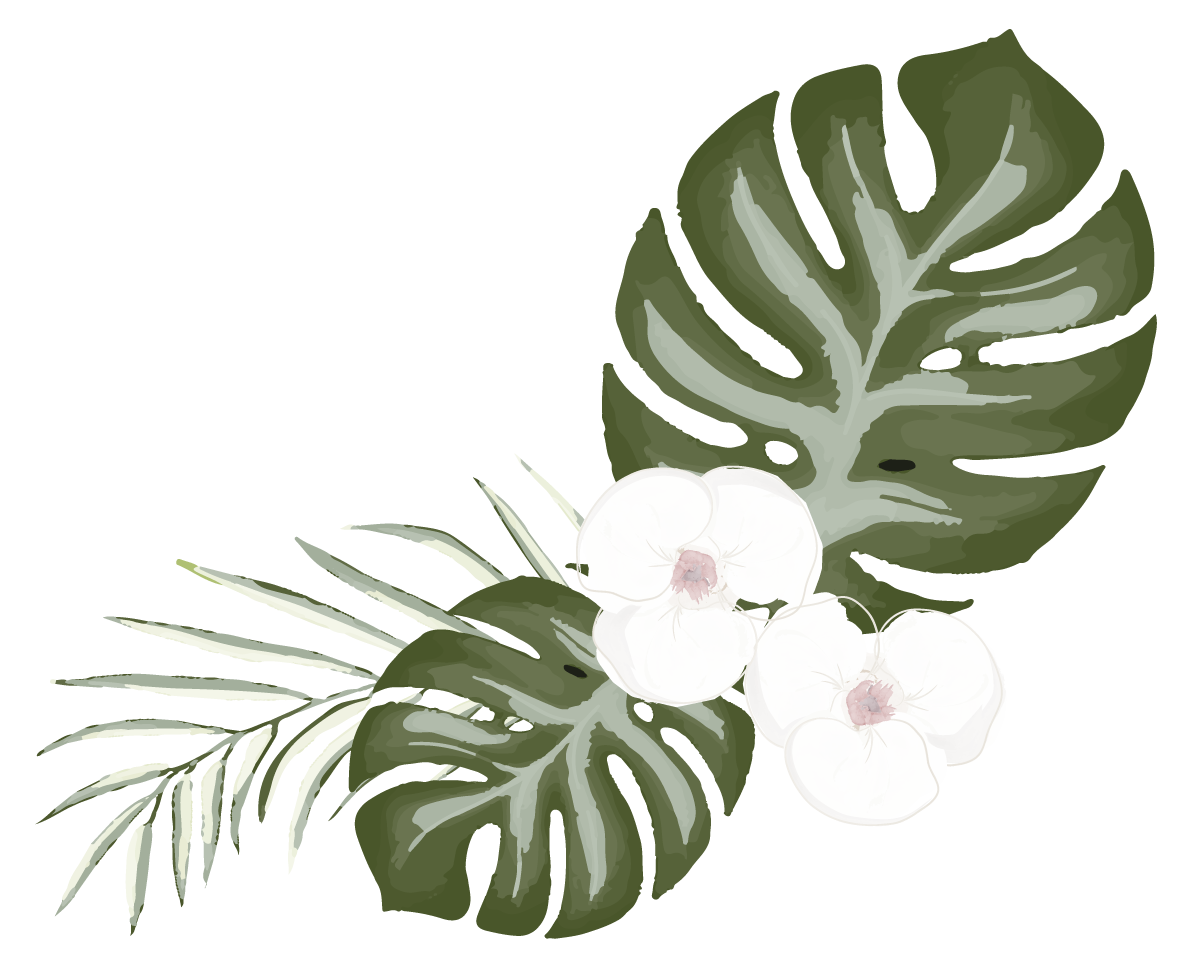 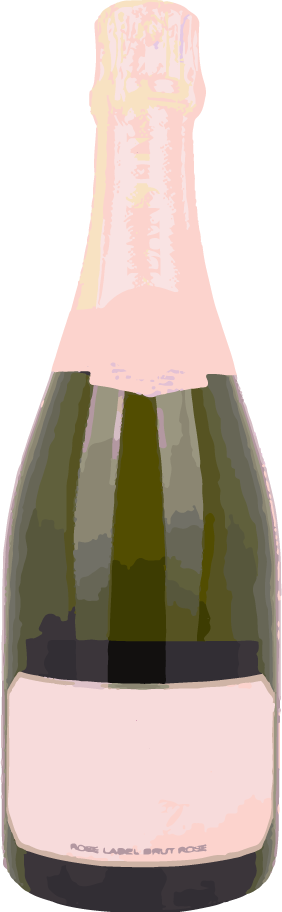 2:30 PM
Back to house for more drinks by the pool
1:00 PM
On the bus, back to Sarah s house!
7:30 PM
Dinner at 533 Viet Fusion 
1775 E Palm Canyon Drive, Palm Springs